Synthesis of Rare Sugar
                                             Nature 2020, 578, 403–408
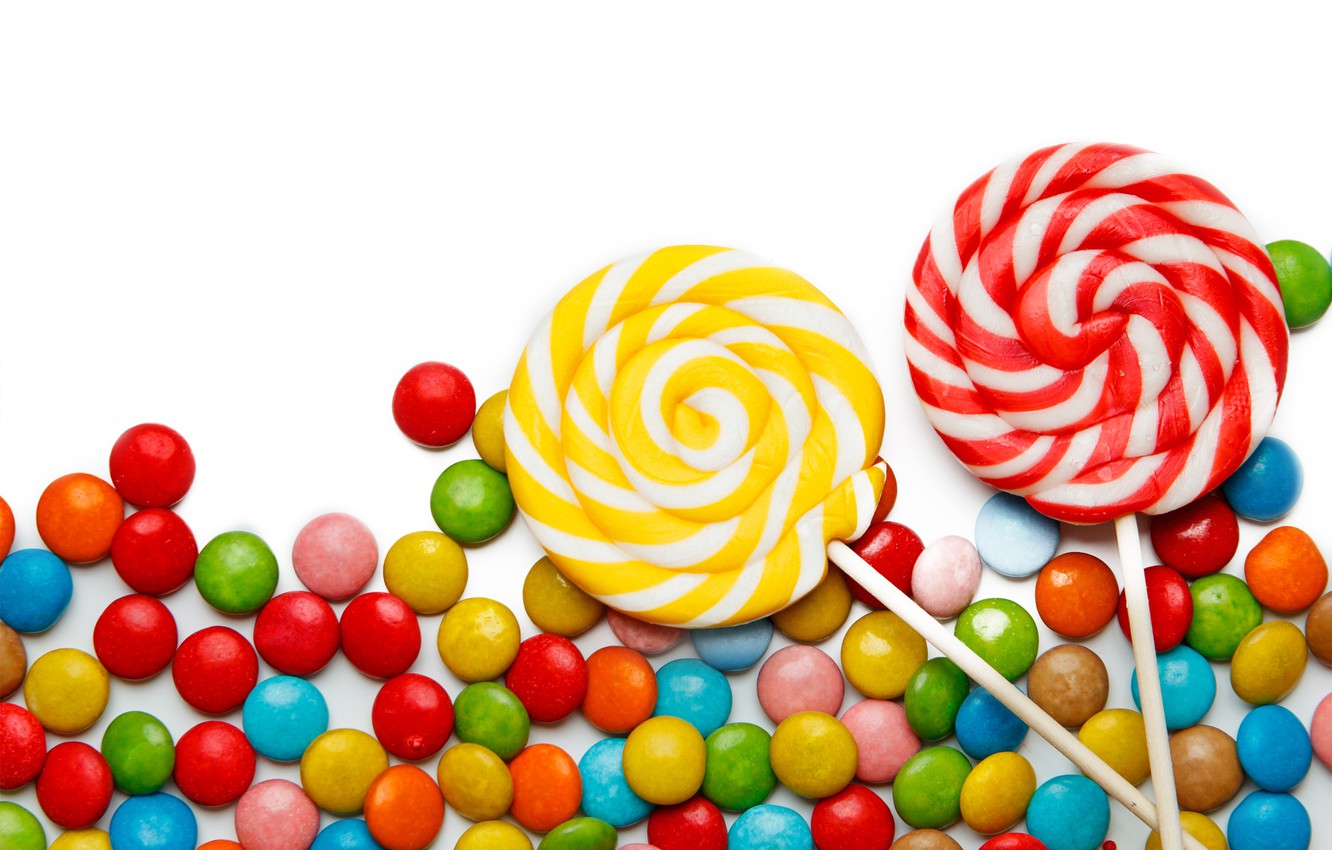 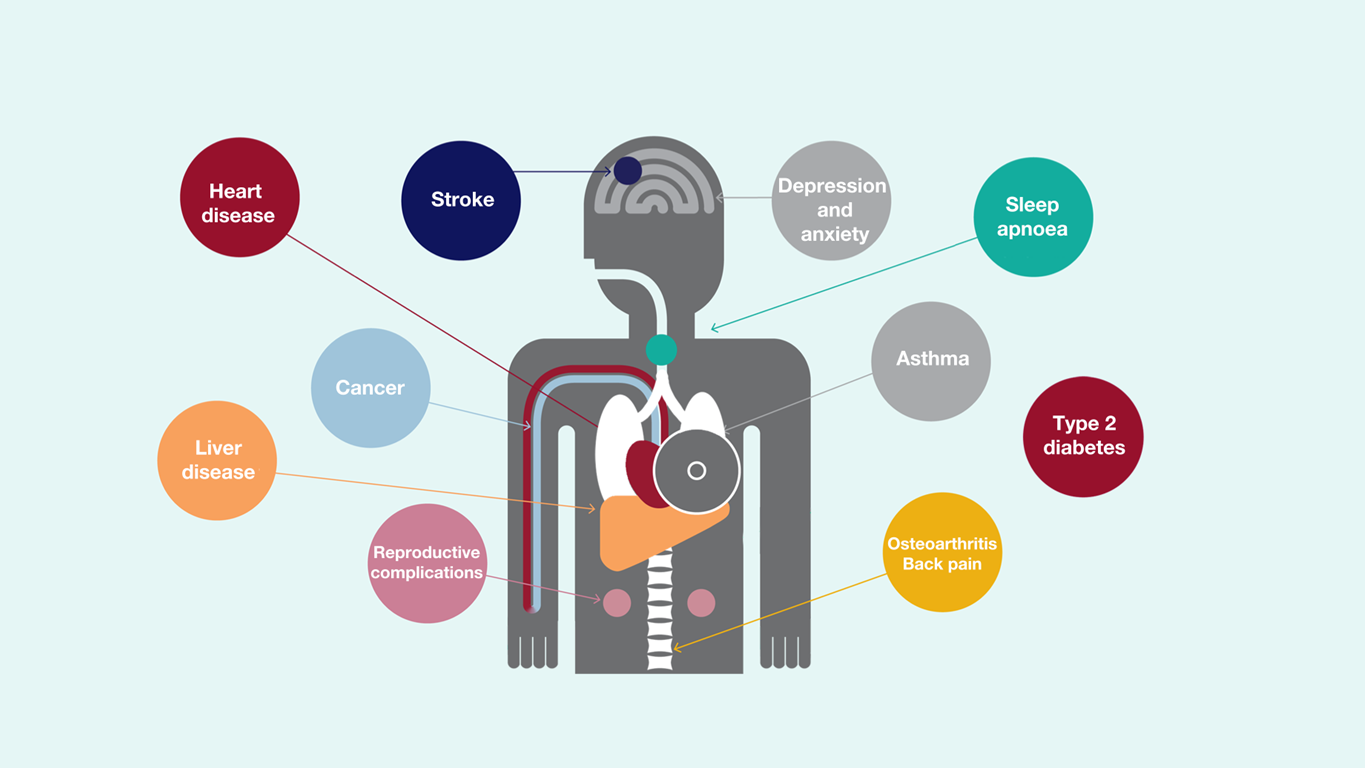 Rare Sugar
Sugars
α
β
Rare Sugar
Sugars
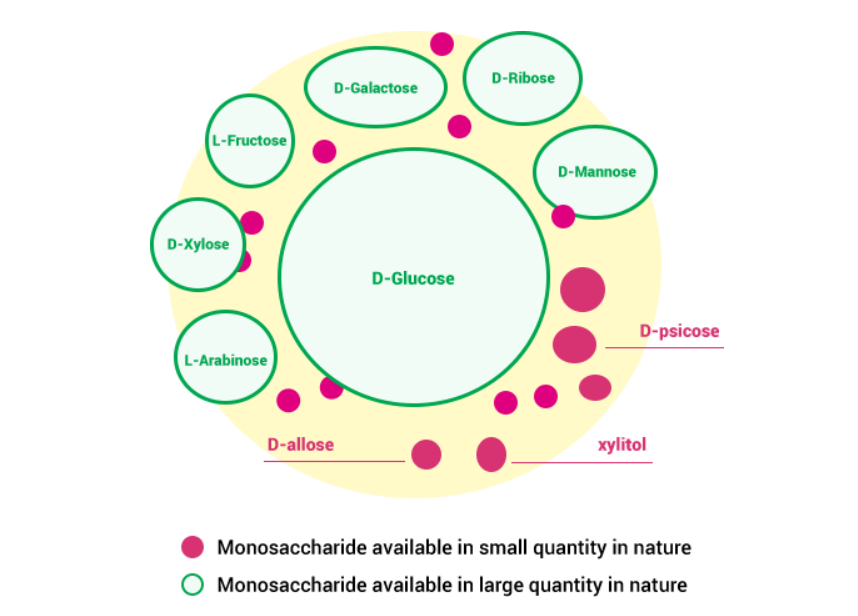 Rare Sugar Market Value to Cross $1.65 Billion by 2026
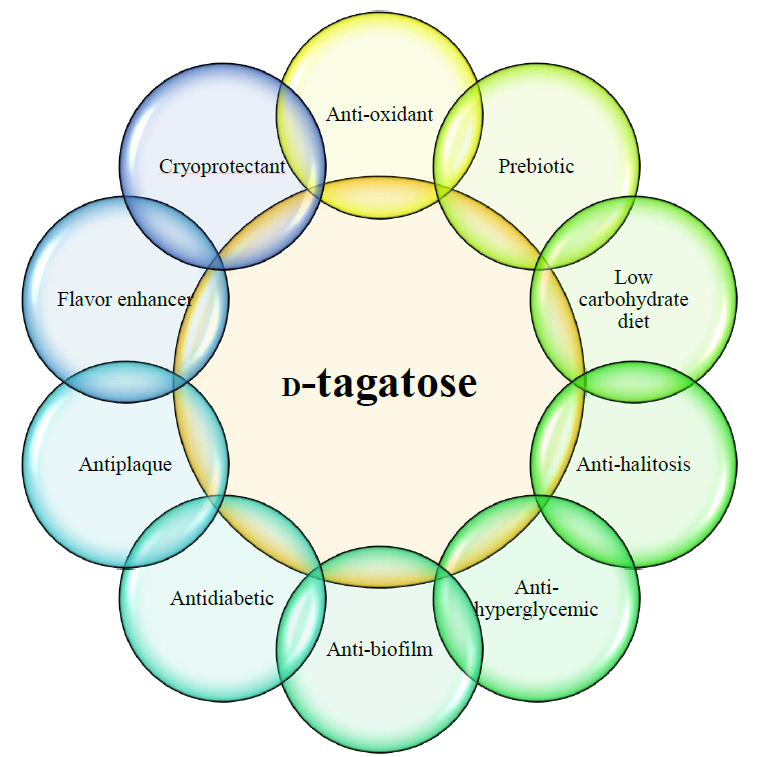 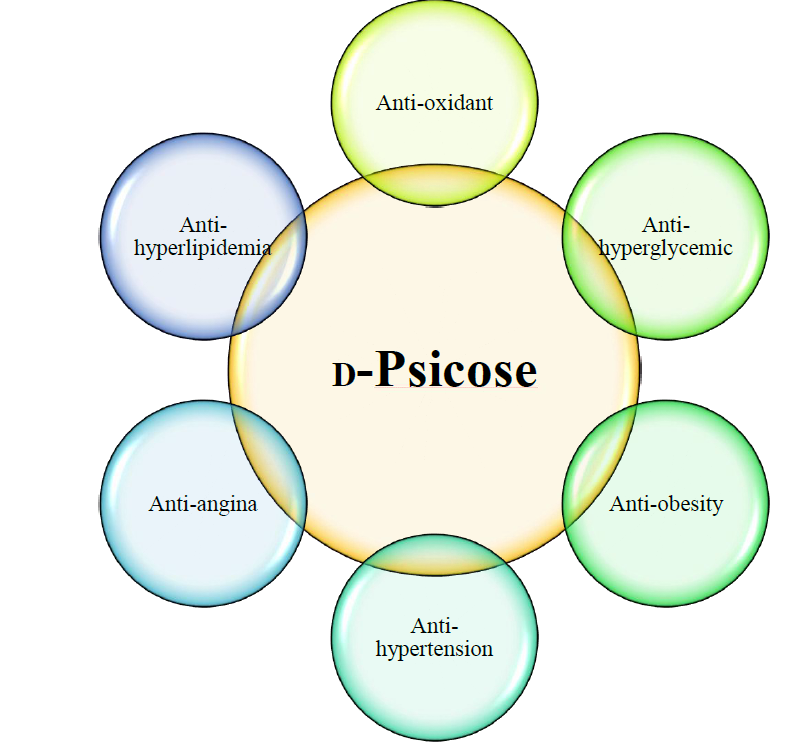 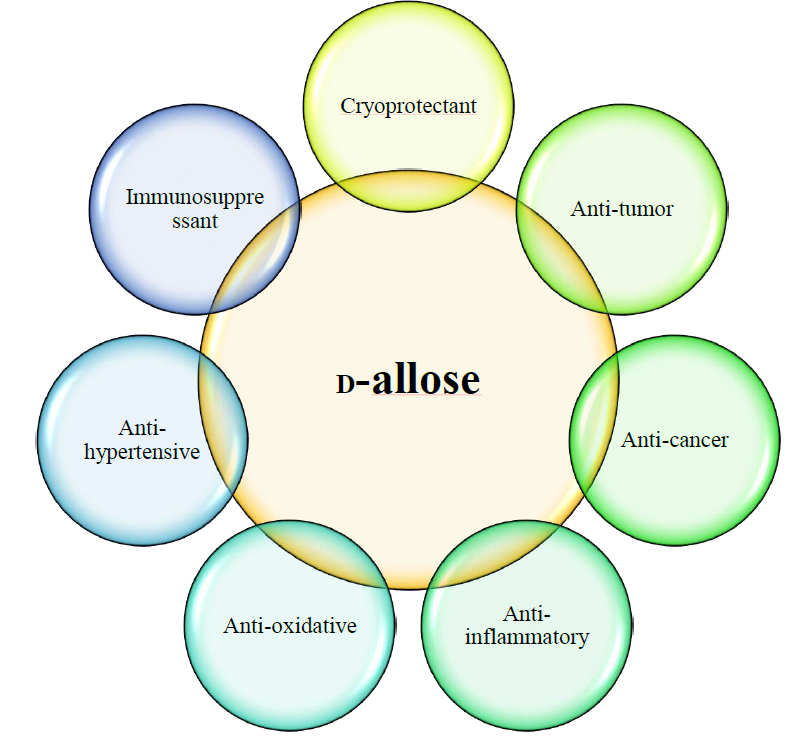 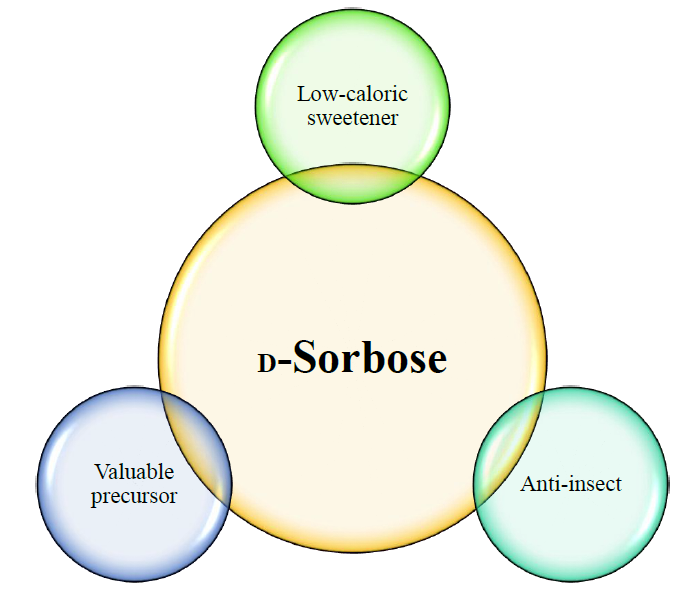 Rare Sugar
Sugars
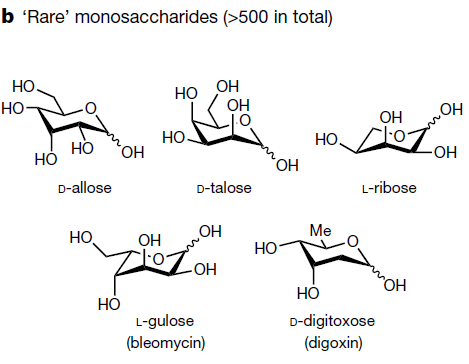 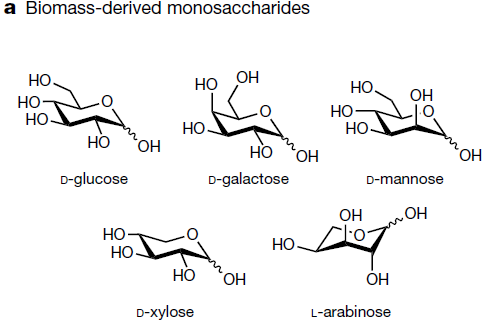 Rare Sugar
Biosynthesis strategy for all monosaccharides using Izumoring
L
L-Series
D+L
D-Series
Keto
Keto
DGlu
LGlu
LIdi
DMan
D-Tagatose 
3-epimerase
DU
DGlu
LGlu
LIdo
DMan
Poly
Keto
DFru
LSor
Polyol 
dehydrogenase
LGal
DPsi
DAll
LTag
LTal
DAlt
Gal
LTal
LAlt
DTal
DAlt
All
Aldo
Keto
LAlt
DTal
Aldo 
isomerase
LAll
DGal
DTag
LPsi
LMan
DIdo
Aldo
Poly
DSor
LFru
DGlu
LGlu
Aldo 
reductase
DIdi
LMan
LGlu
DGlu
Rare Sugar
Synthesis of rare sugar using chemical and enzymatic methods
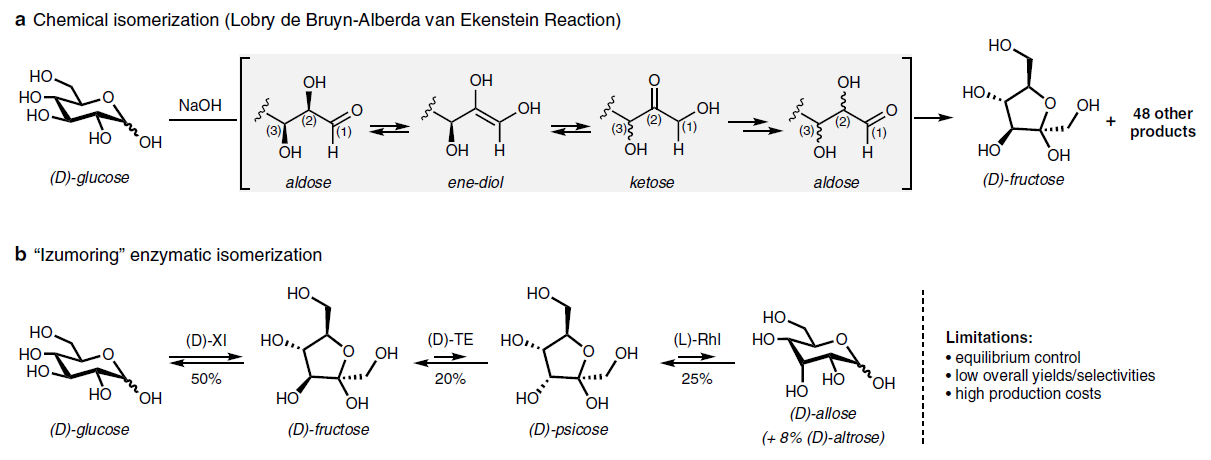 Rare Sugar
Oxidation of unprotected saccharide
Robert M. Waymouth. Angew. Chem. Int. Ed. 2010, 49, 9456 –9459
Rare Sugar
Oxidation of unprotected saccharide
Robert M. Waymouth. ACS Catal. 2016, 6, 4653−4659
Rare Sugar
Oxidation of unprotected saccharide
Adriaan J. Minnaard. Angew. Chem. Int. Ed. 2013, 52, 7809 –7812
Rare Sugar
Oxidation of unprotected saccharide
Muramatsu, W. Org. Lett. 2014,16, 4846–4849
Rare Sugar
Site-selective C–C bond formation in unprotected monosaccharides
David W. C. MacMillan, Science, 2015, 349,6255
Rare Sugar
Site-selective C–C bond formation in unprotected monosaccharides
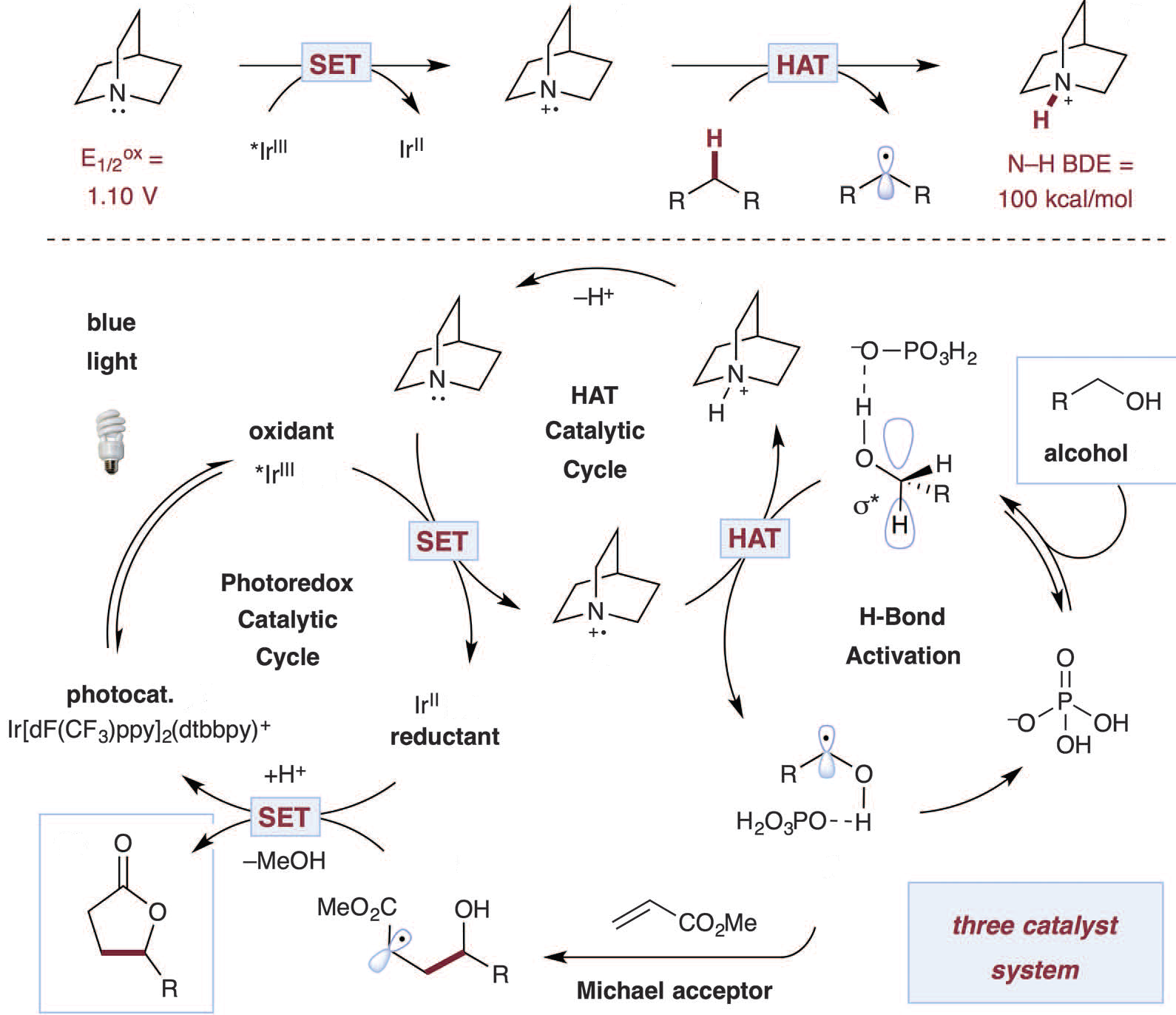 David W. C. MacMillan, Science, 2015, 349,6255
Rare Sugar
Site-selective C–C bond formation in unprotected monosaccharides
Adriaan J. Minnaard. Chem. Commun., 2017, 53, 4926--4929
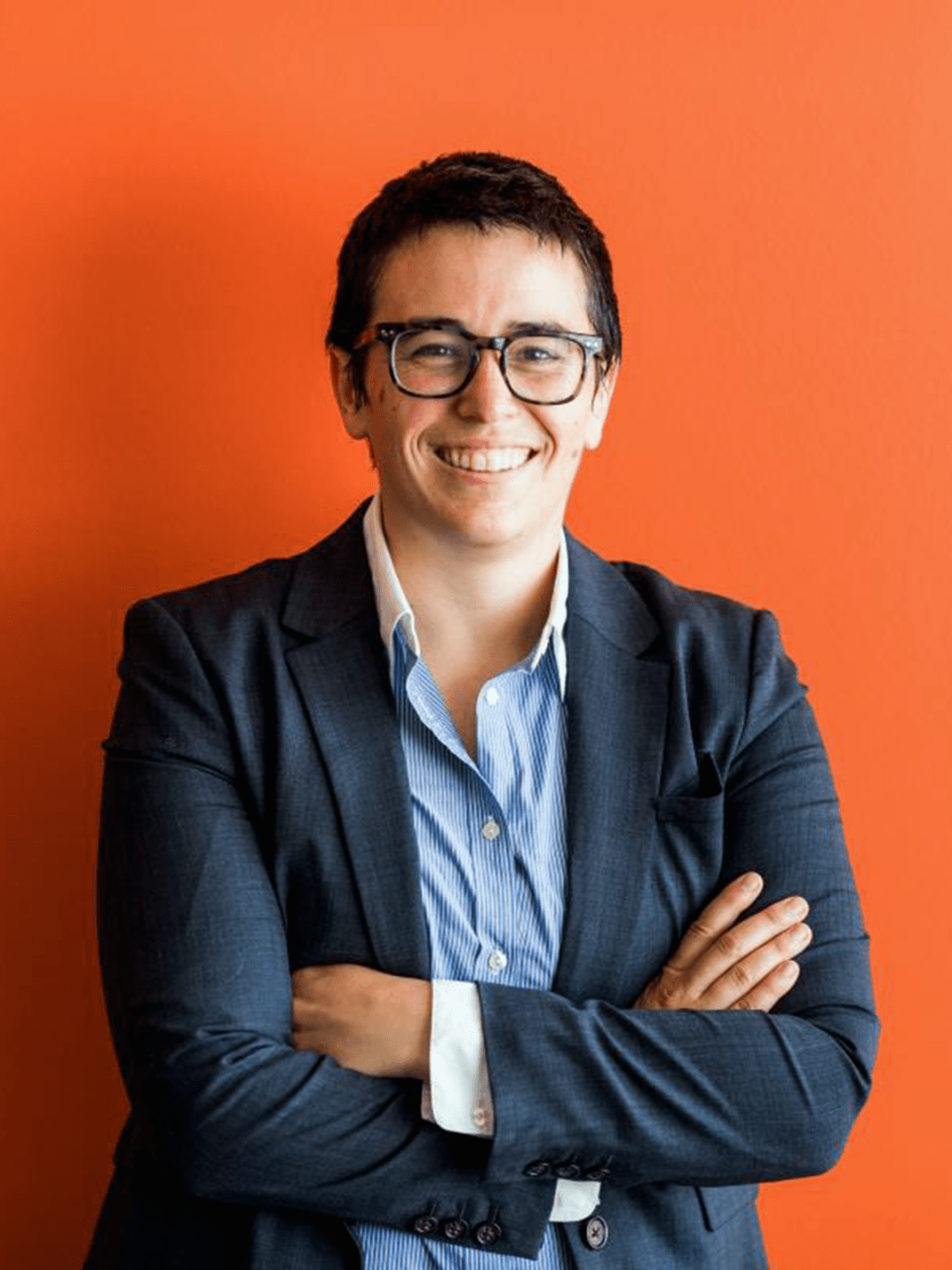 Alison Wendlandt

2018-Present  Cecil and Ida Green Career Development,MIT     
                          Assistant Professor 
Educational Background:
2015-2018 Harvard University NIH Postdoctoral Fellow                    Advisor: E. N. Jacobsen2015           University of Wisconsin – Madison
                    Ph.D. Chemistry . Advisor: S. S. Stahl2007            University of Chicago; Biological 
                     B.S. Chemistry. Advisor: S. Kozmin
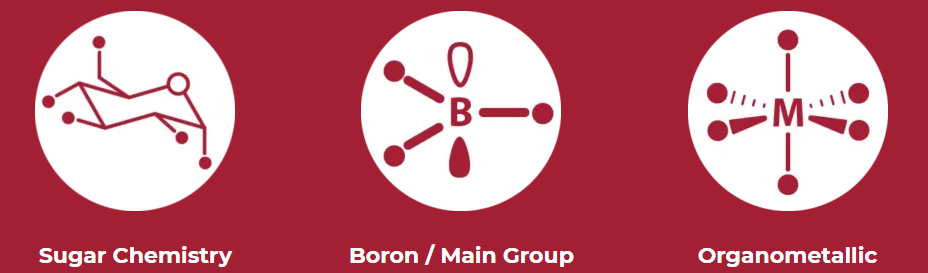 Rare Sugar
Synthesis of rare sugar isomers through site-selective epimerization
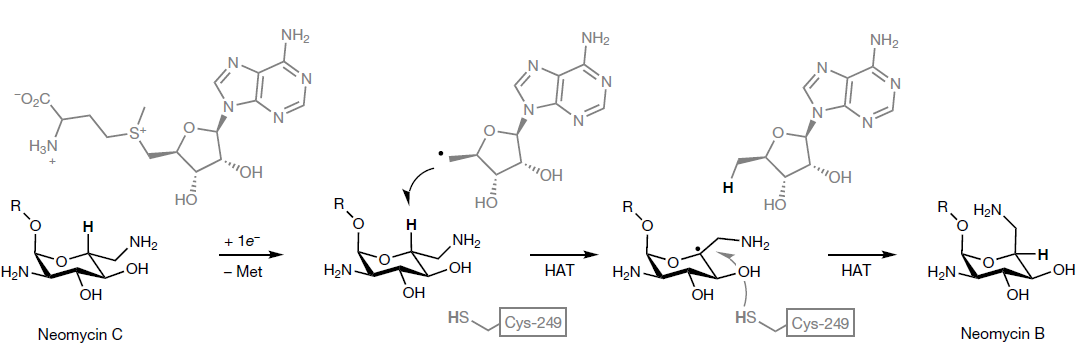 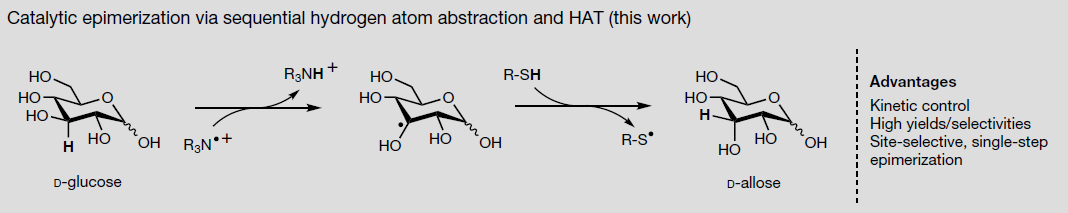 Alison E. Wendlandt. Nature 2020, 578, 403–408
Rare Sugar
Synthesis of rare sugar isomers through site-selective epimerization
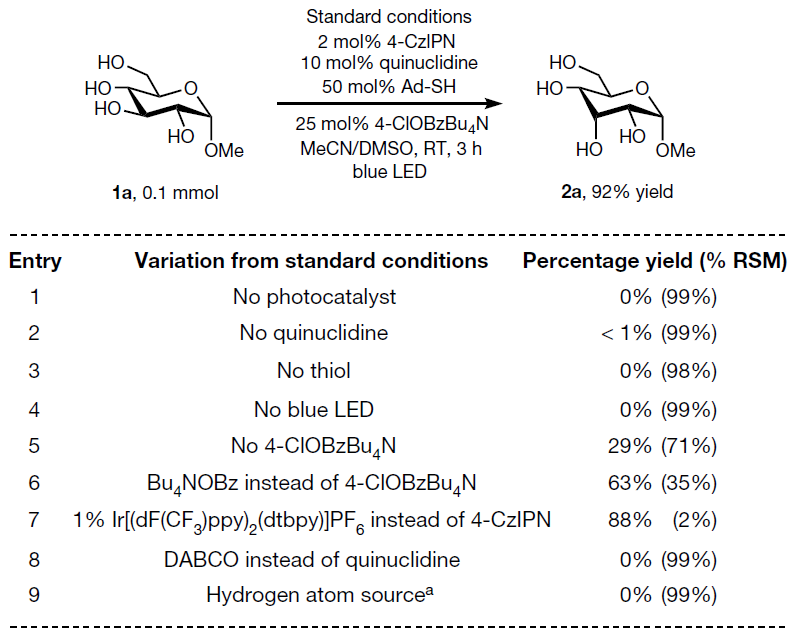 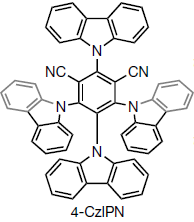 Alison E. Wendlandt. Nature 2020, 578, 403–408
Rare Sugar
Synthesis of rare sugar isomers through site-selective epimerization
Alison E. Wendlandt. Nature 2020, 578, 403–408
Rare Sugar
Synthesis of rare sugar isomers through site-selective epimerization
Alison E. Wendlandt. Nature 2020, 578, 403–408
Rare Sugar
Synthesis of rare sugar isomers through site-selective epimerization
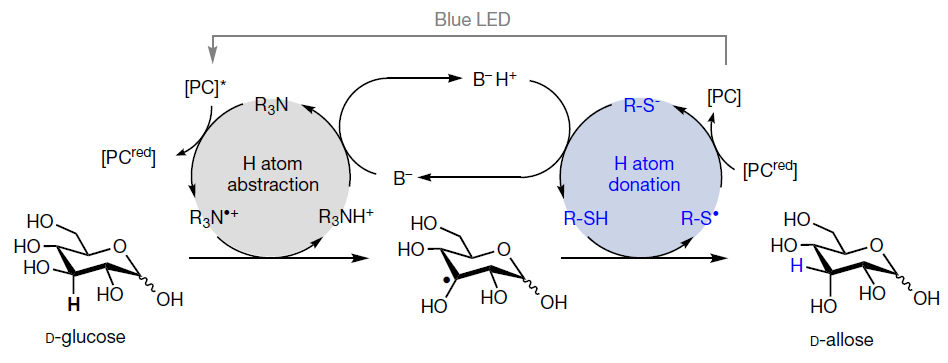 THANKS